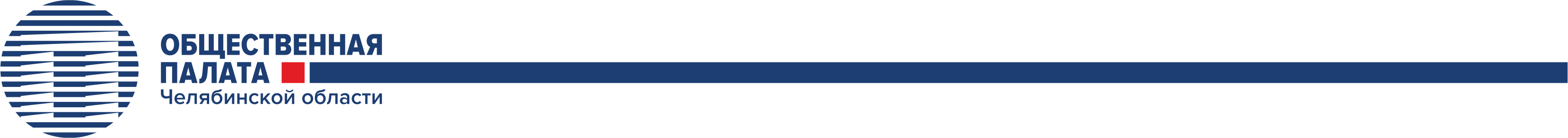 О работе Общественной палаты Челябинской области в 2020 году. Перспективные планы на 2021 год.
ДЕЙНЕКО Николай Михайлович
Челябинская область
2020
ОБЩЕСТВЕННАЯ ПАЛАТА ЧЕЛЯБИНСКОЙ ОБЛАСТИ В СВЕТЕ НОВЫХ РЕАЛИЙ
Мероприятия Года Памяти и Славы
Мониторинг реализации национальных проектов и поручений Президента Российской Федерации
Независимое общественное наблюдение за общероссийским голосованием по вопросу одобрения поправок в Конституцию Российской Федерации и выборами в единый день голосования
2020
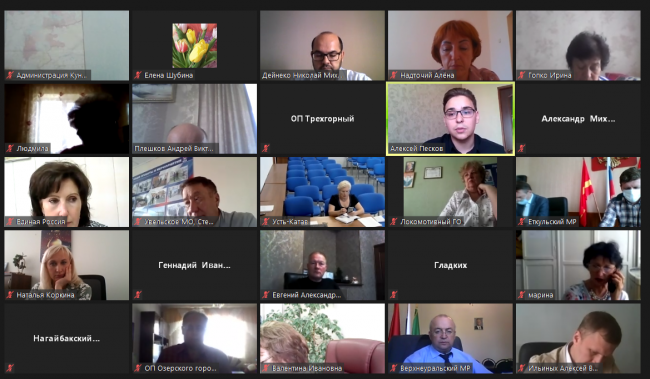 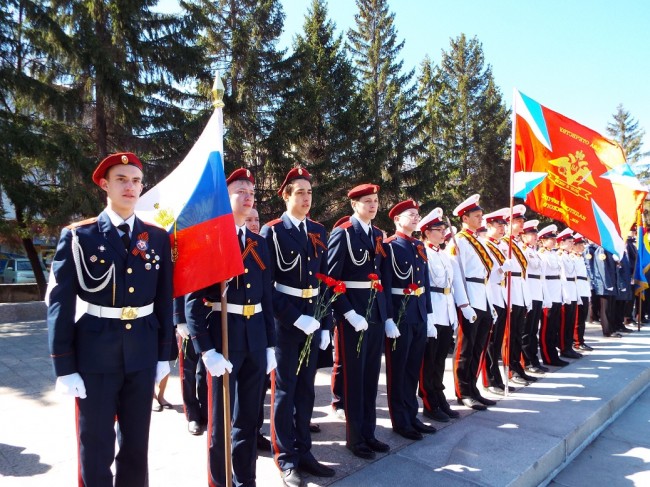 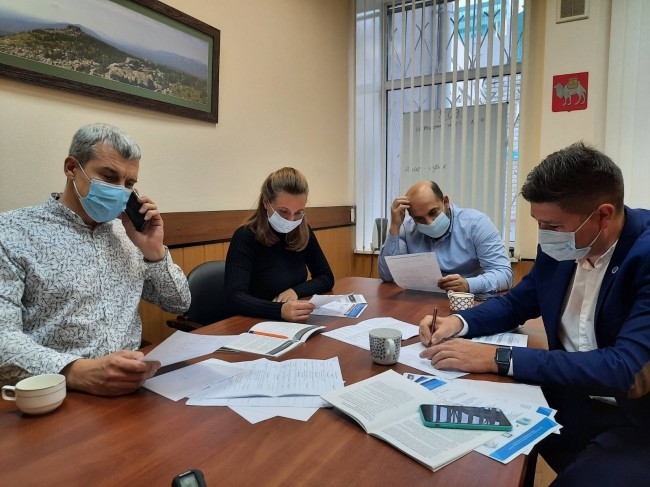 Представители палаты отрабатывали вопросы федеральной повестки, обсуждали важные вопросы регионального значения, проводили круглые столы, участвовали в патриотическом воспитании и оказании помощи населению
2
НЕЗАВИСИМОЕ ОБЩЕСТВЕННОЕ НАБЛЮДЕНИЕ
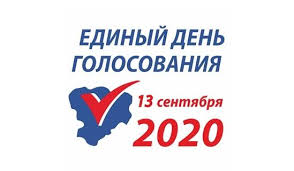 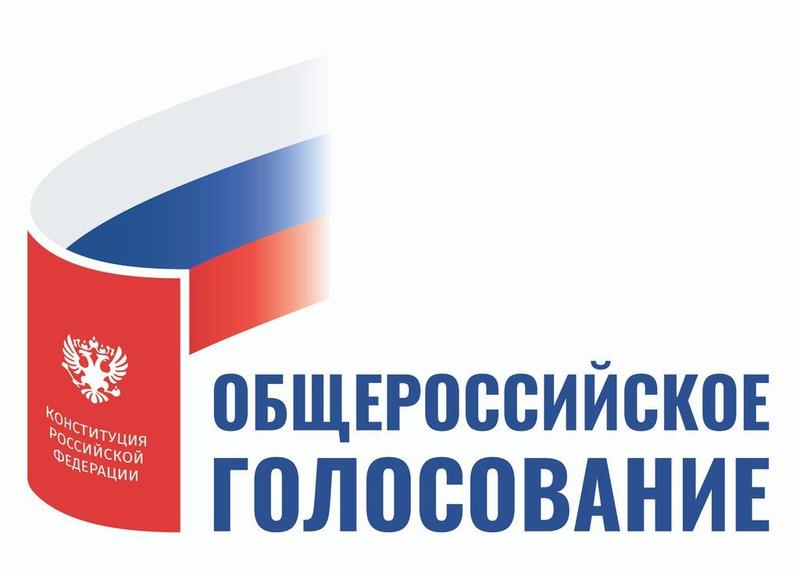 3
НОВЫЕ ПРОЕКТЫ ОБЩЕСТВЕННОЙ ПАЛАТЫ
«Регион милосердия»
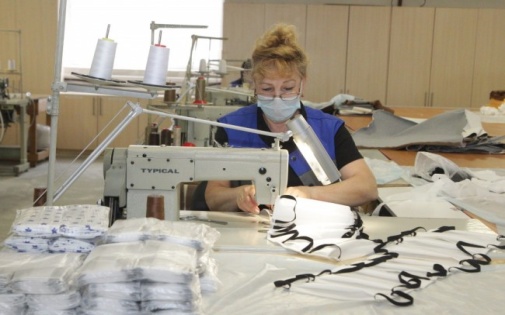 новая рубрика, где публикуется информация о реализуемых в Челябинской области проектах, цель которых - оказание помощи гражданам во время пандемии. #РегионМилосердия.
«Школа здоровья»
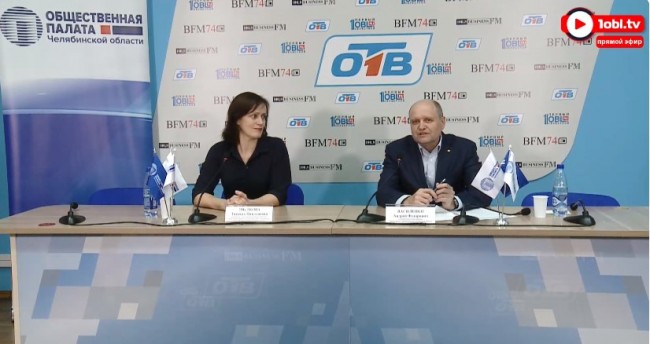 проект запущен совместно с Челябинским областным центром медицинской профилактики.  Цель вебинаров - просвещение граждан в вопросах  сохранения здоровья и профилактики заболеваний .
«Юридические консультации»
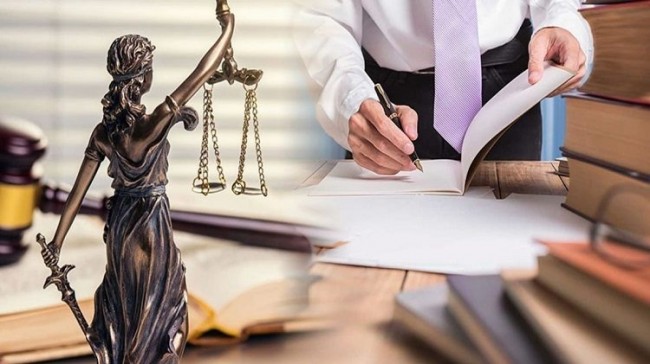 члены и эксперты Общественной палаты Челябинской области проводили консультации граждан по правовым вопросам.
4
НАПРАВЛЕНИЯ РАБОТЫ ОБЩЕСТВЕННОЙ ПАЛАТЫ
Обсуждение актуальных вопросов
Организация обратной связи с населением
3.    Экспертиза законопроектов и нормативных актов

16 проектов федеральных и региональных законов с внесением предложений 
Оценка регулирующего воздействия 8 нормативных актов

4.   Реализация социально значимых проектов:
«Час с Министром»
«Дни семьи»
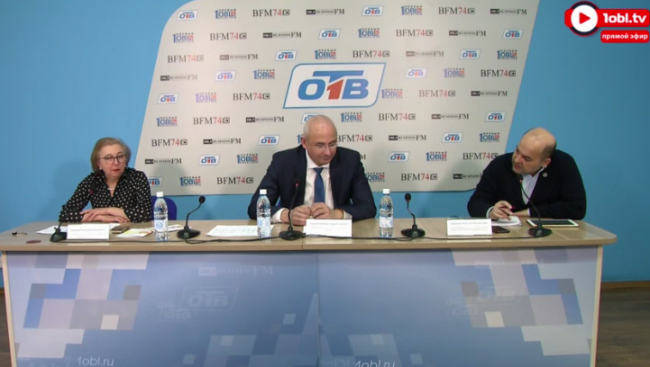 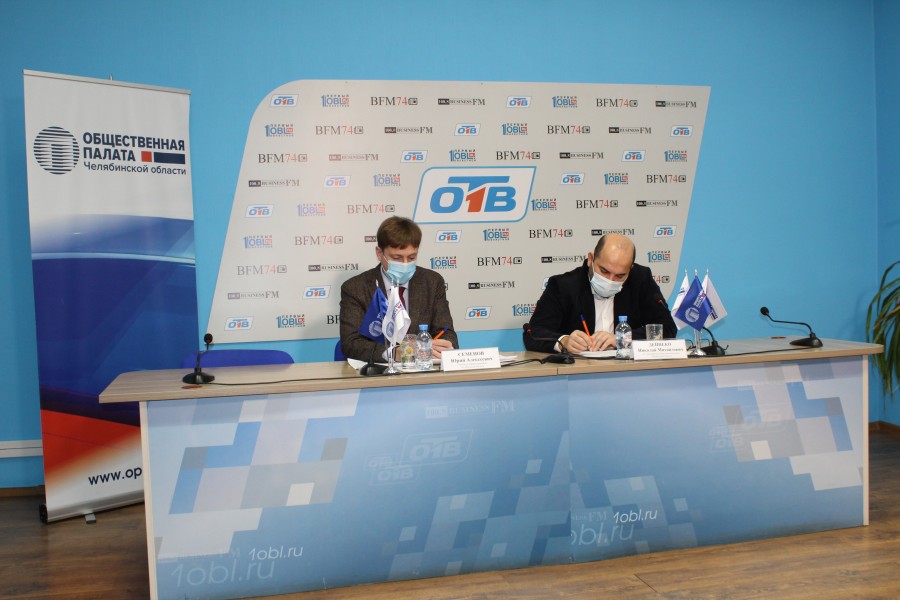 5
6
В 2020 ГОДУ ПРОВЕДЕНО 198 ОБЩЕСТВЕННО-ЗНАЧИМЫХ МЕРОПРИЯТИЙ
47 спортивных мероприятий прошло при участии Комиссии по молодежной политике, массовой физической культуре и спорту

С участием Комиссии по информационной и культурной политике, межнациональным отношениям прошло более 20 масштабных мероприятий, направленных на сохранение традиций культурного и межнационального наследия региона.
6
КЛЮЧЕВЫЕ ПОКАЗАТЕЛИ ЭФФЕКТИВНОСТИ ОБЩЕСТВЕННОЙ ПАЛАТЫ
7
8
Поддержка некоммерческих организаций в Челябинской области
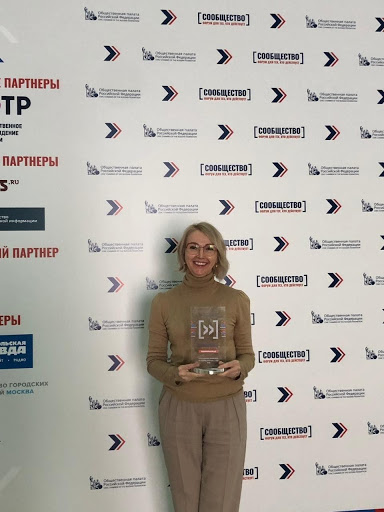 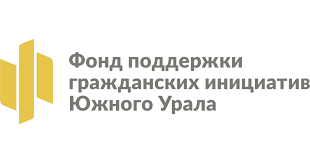 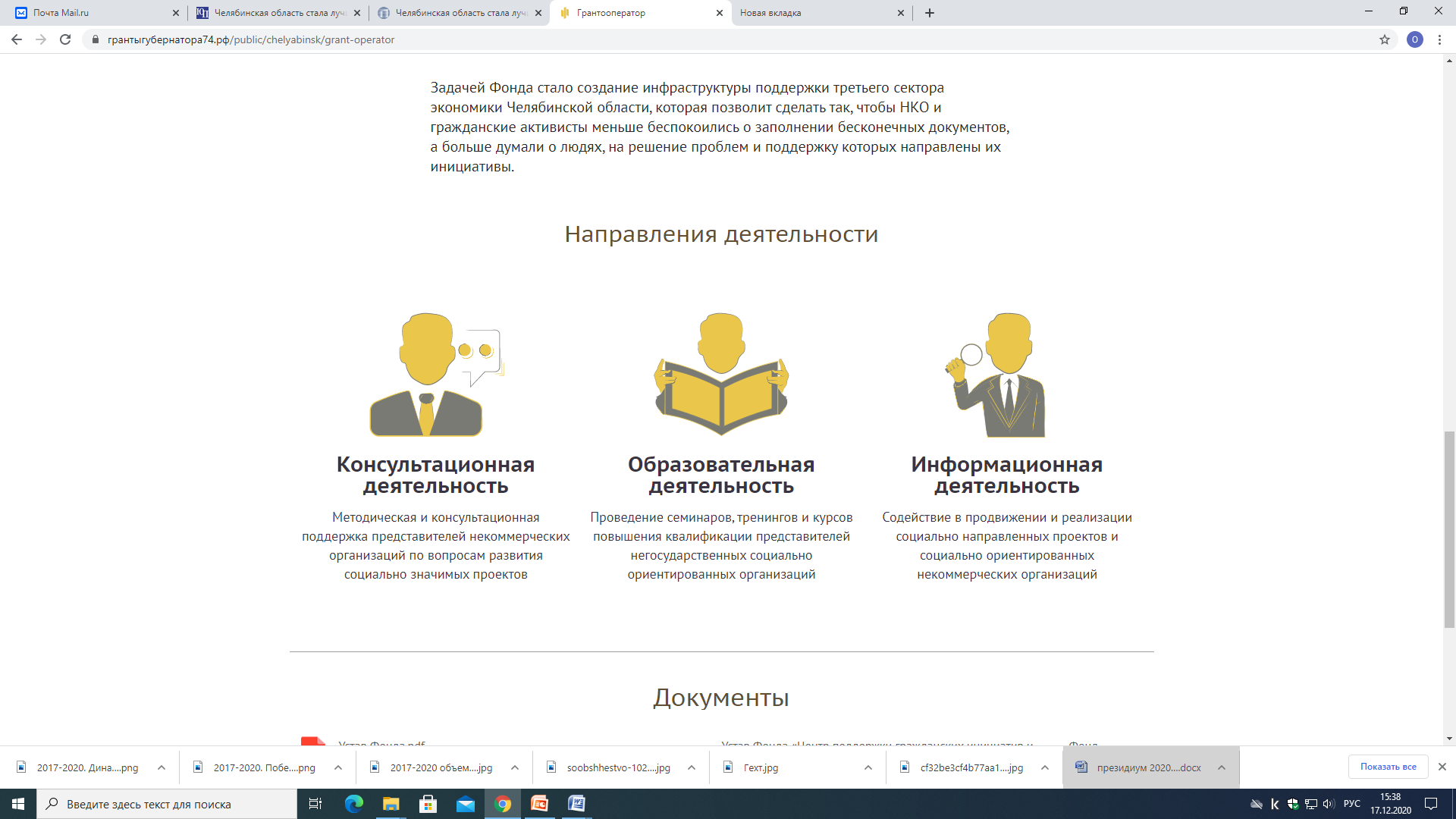 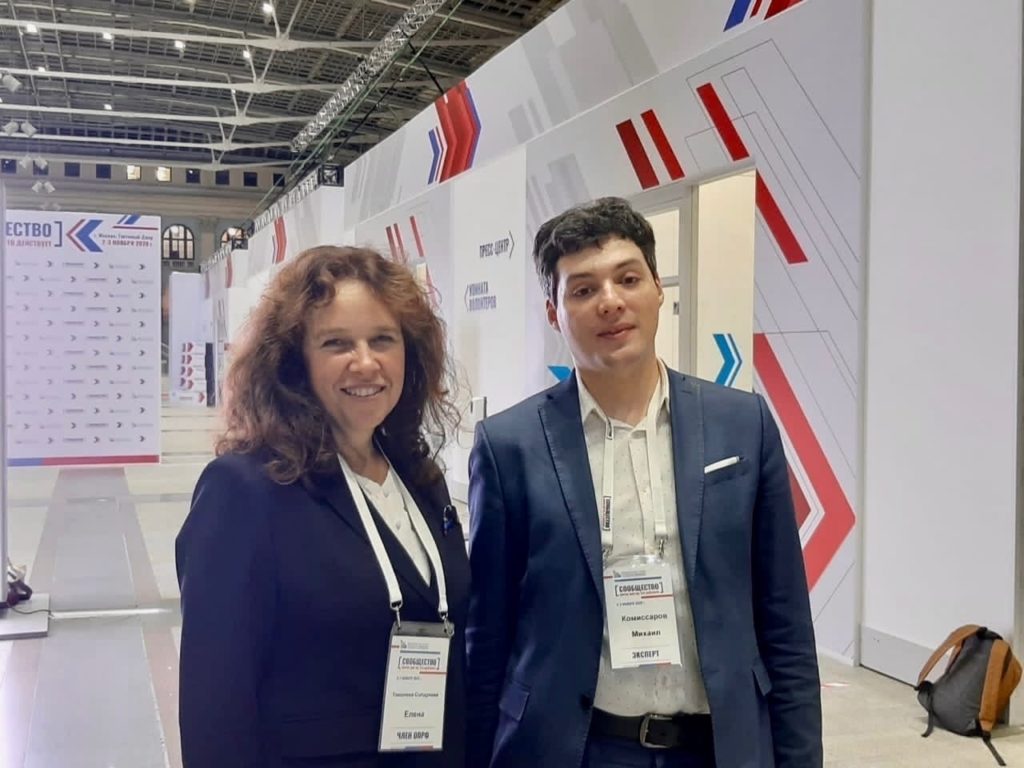 8
9
КОНКУРС ГРАНТОВ ПРЕЗИДЕНТА РОССИЙСКОЙ ФЕДЕРАЦИИ
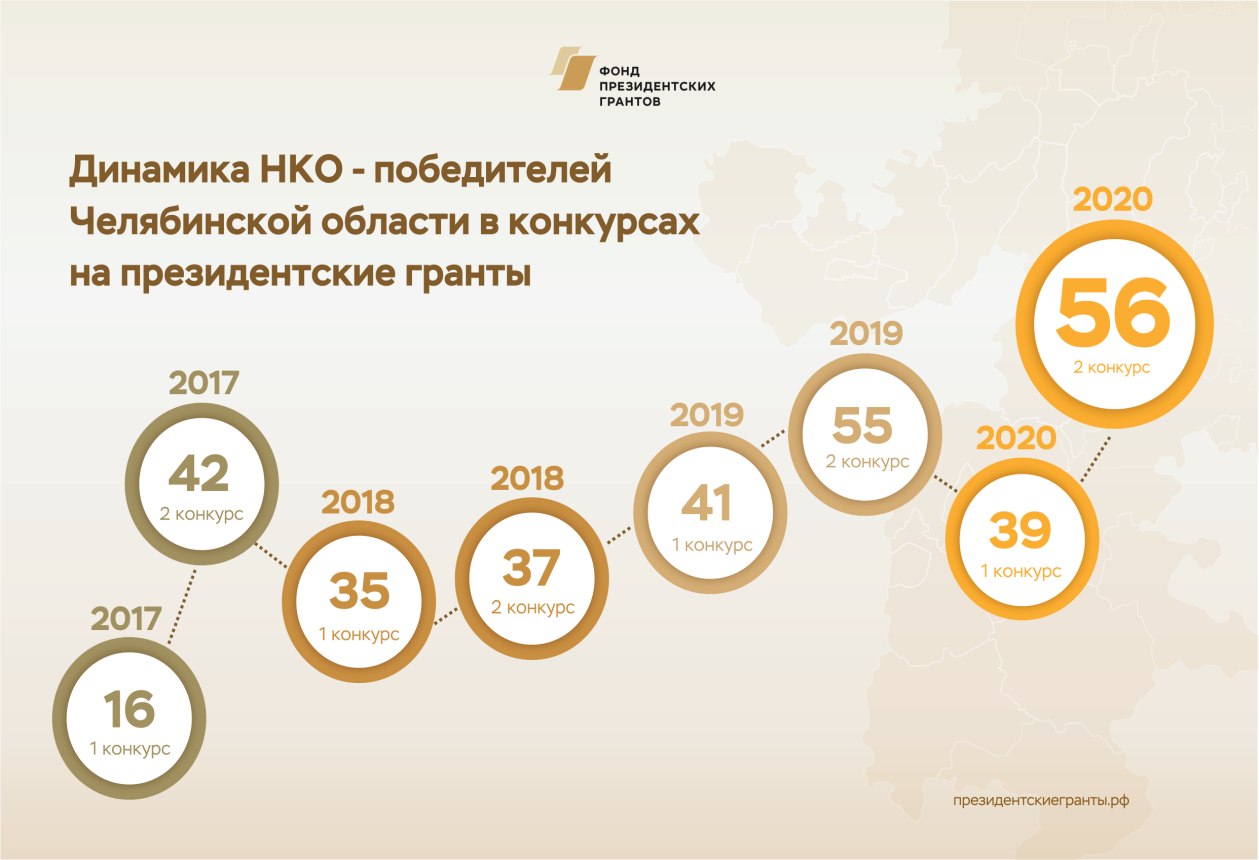 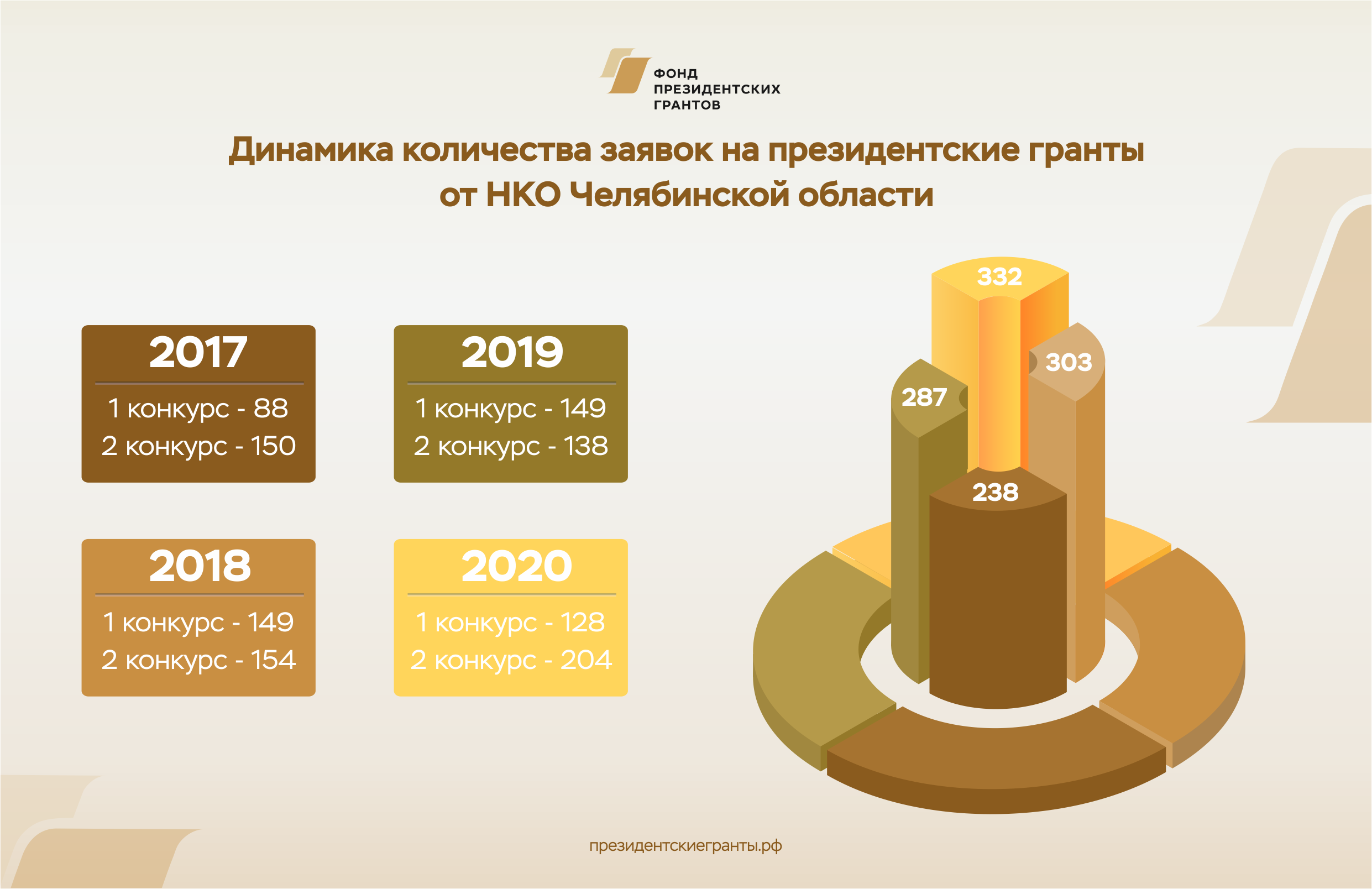 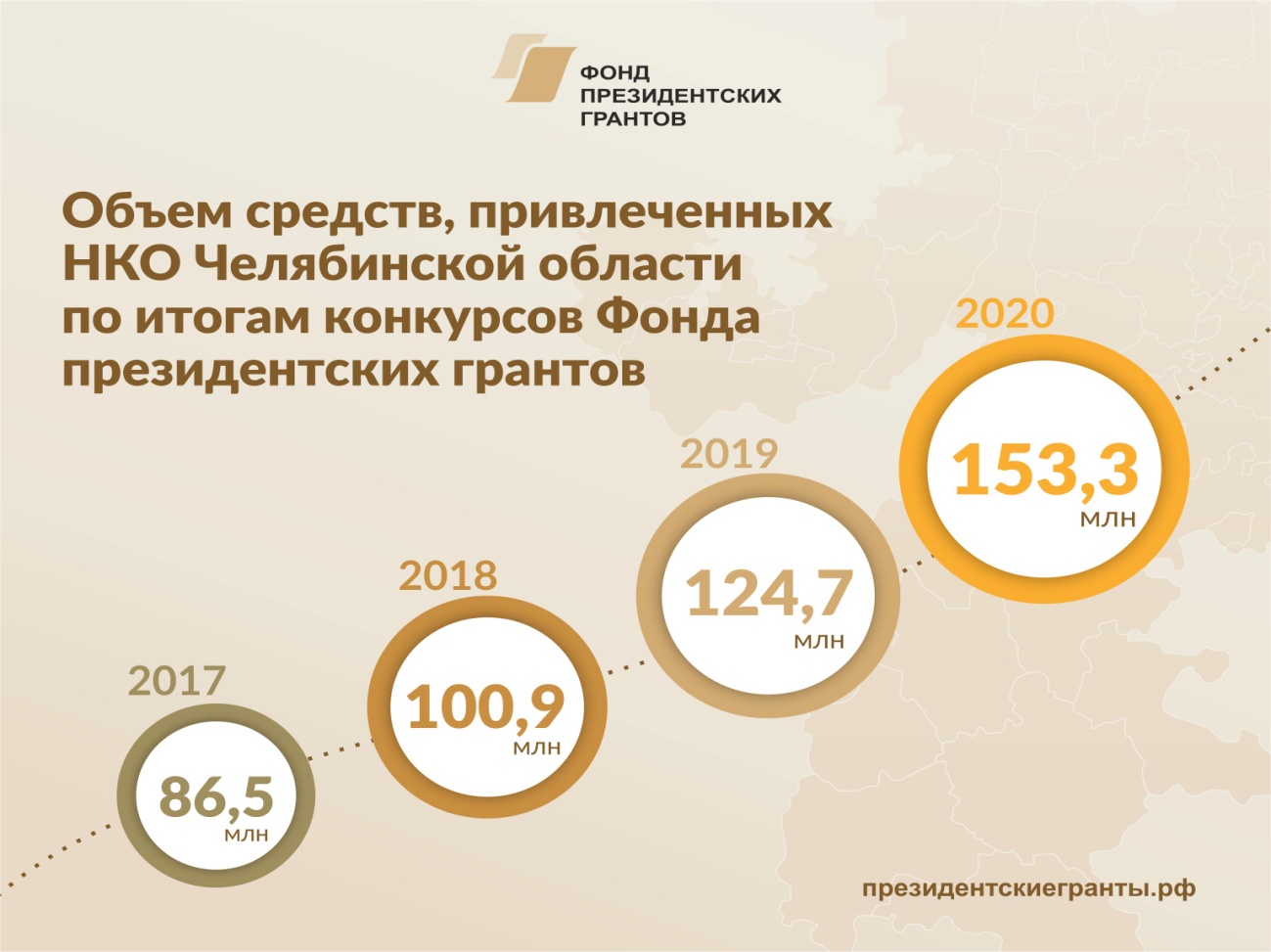 9
КЛЮЧЕВЫЕ ТЕМЫ 2021 ГОДА
Выстраивание общественно-государственного диалога
Общественный контроль реализации национальных проектов с участием общественных советов при органах государственной власти
 Обеспечение участия общественных наблюдателей на избирательных участках Челябинской области
 Мониторинг общественно-политической и социально-экономической ситуации в муниципальных образованиях Челябинской области
 Усиление обратной связи с населением Челябинской области
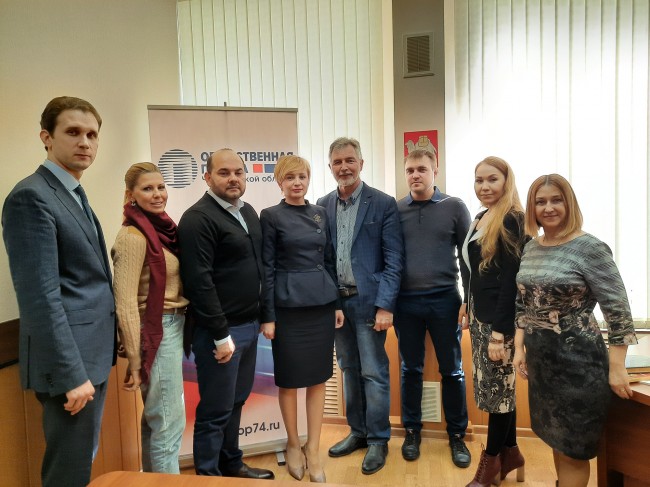 10